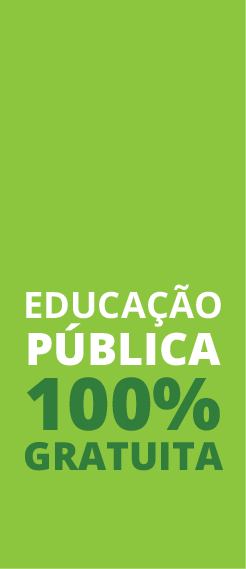 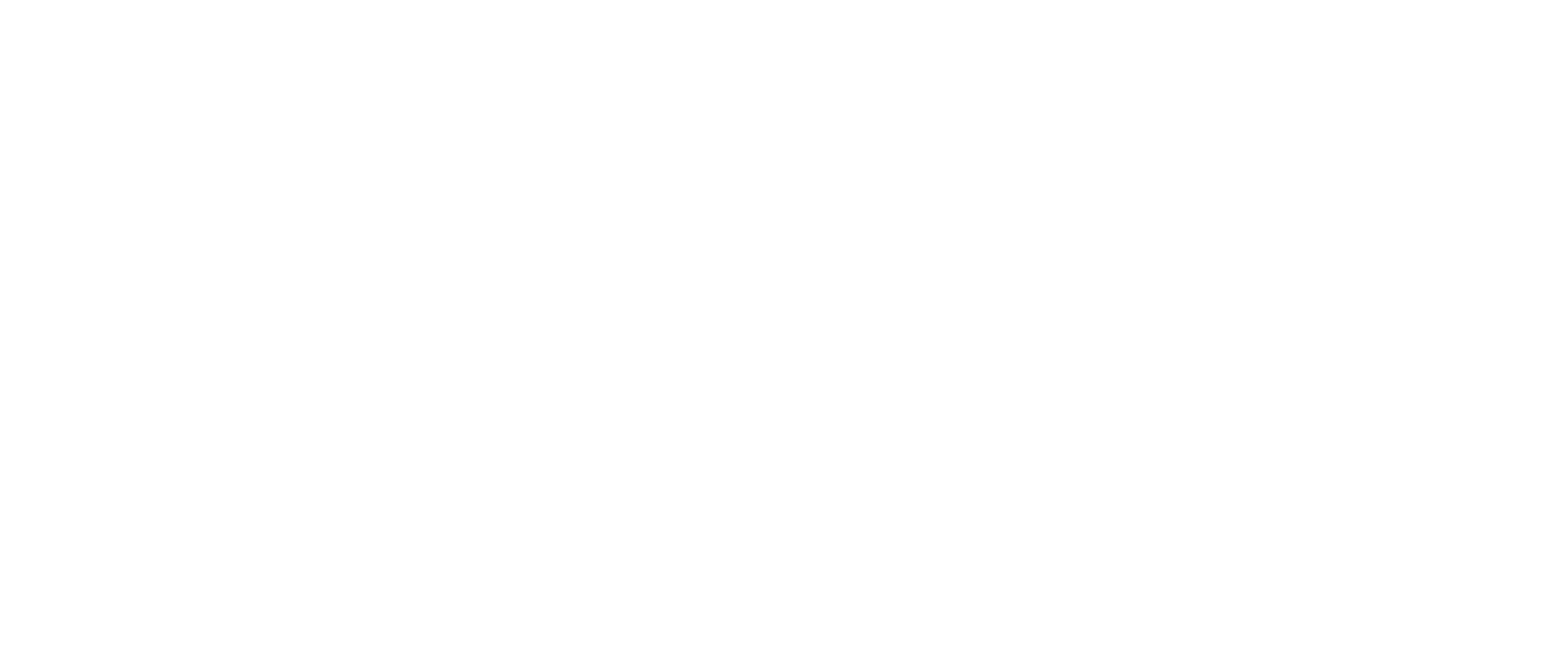 Reunião do Plano Estratégico Institucional de Permanência e Êxito dos Estudantes - PEIPEE
2023
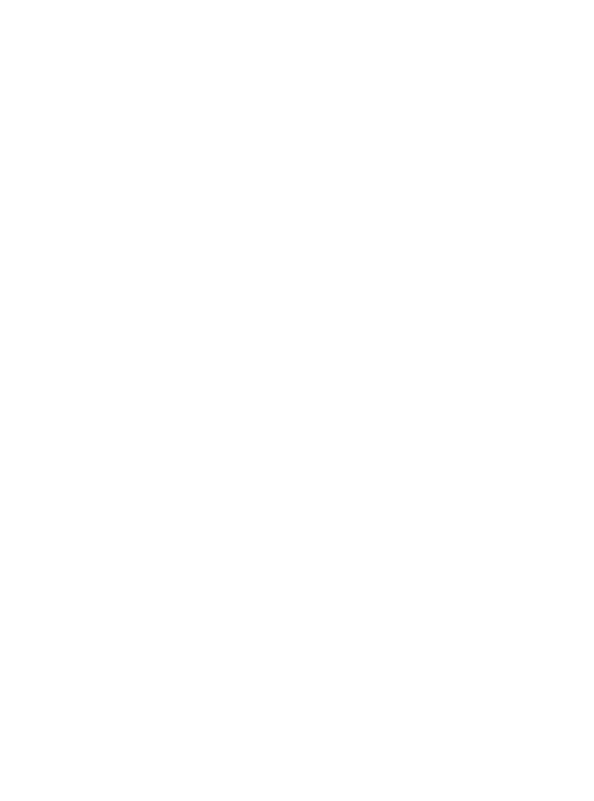 Reunião das comissões da PROEN, Reitoria e Câmpus
Reuniões da Comissão da Proen de Estudos e Planejamento em Apoio a Comissão Central
Organização do Instrumento de Análise  Qualitativa de Retenção/Estudantes com base no apêndice C do PEIPEE
Organização do Instrumento de Análise Qualitativa de Retenção/Servidores com base no apêndice C do PEIPEE
Breve Histórico das ações 2022/2023
Apresentação Câmara de Ensino, Codir e CONSUP
Reunião com a DDI
Envio do e-mail com o link para contribuições dos Câmpus
Organização do Instrumento de Análise Qualitativa de alunos e Servidores com base no apêndice C do PEIPEE
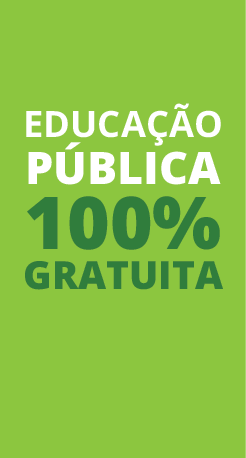 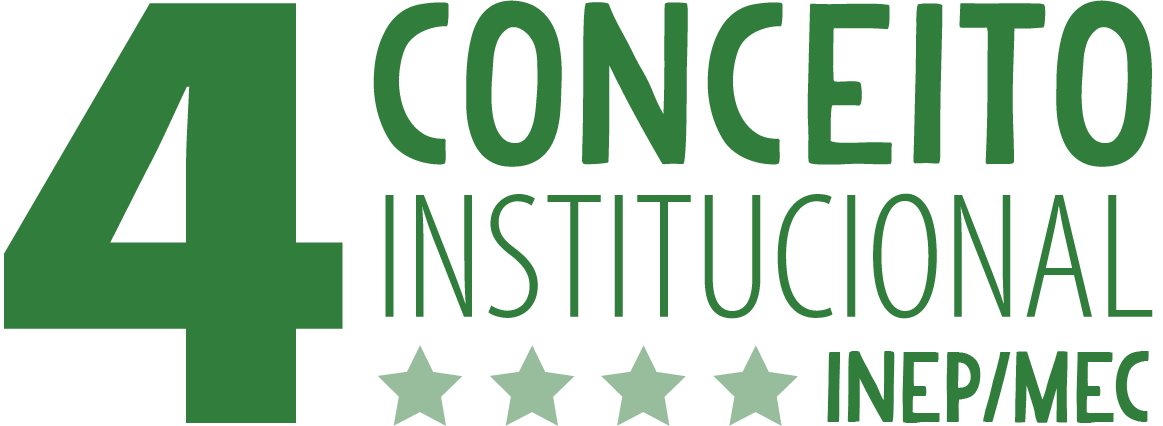 Instituto Federal Sul-rio-grandense
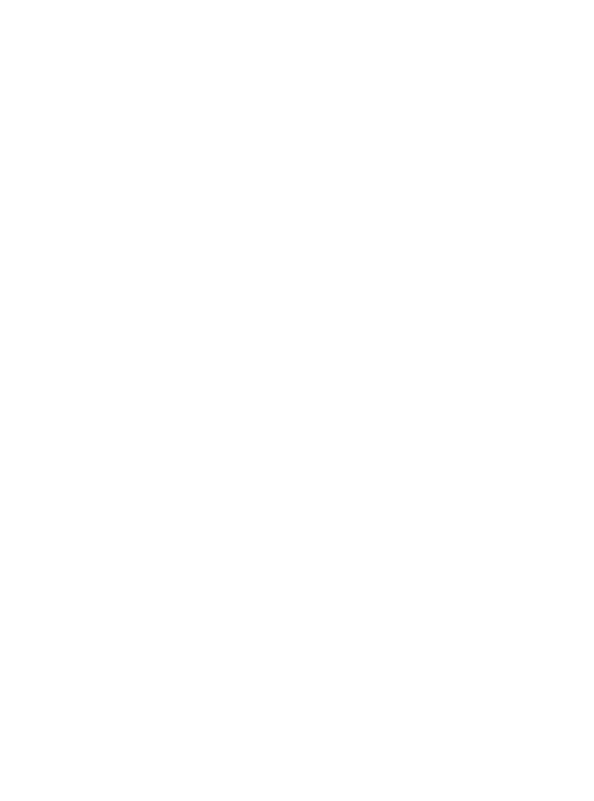 Próximos Passos
Visita aos Câmpus
Estabelecer o cronograma das ações e os responsáveis;
Elaboração de diagnóstico preliminar e ações emergenciais para o planejamento 2023 e 2024;
Como os Câmpus estão lidando com a evasão/retenção? Quais suas boas práticas e potencialidades?
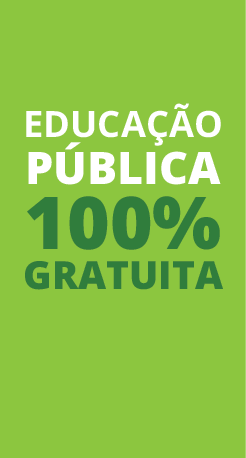 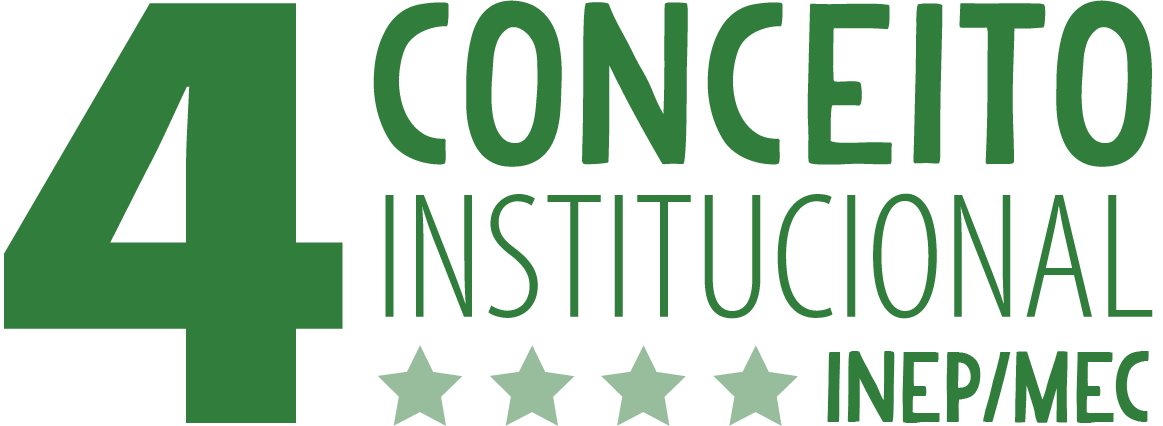 Instituto Federal Sul-rio-grandense
‹#›
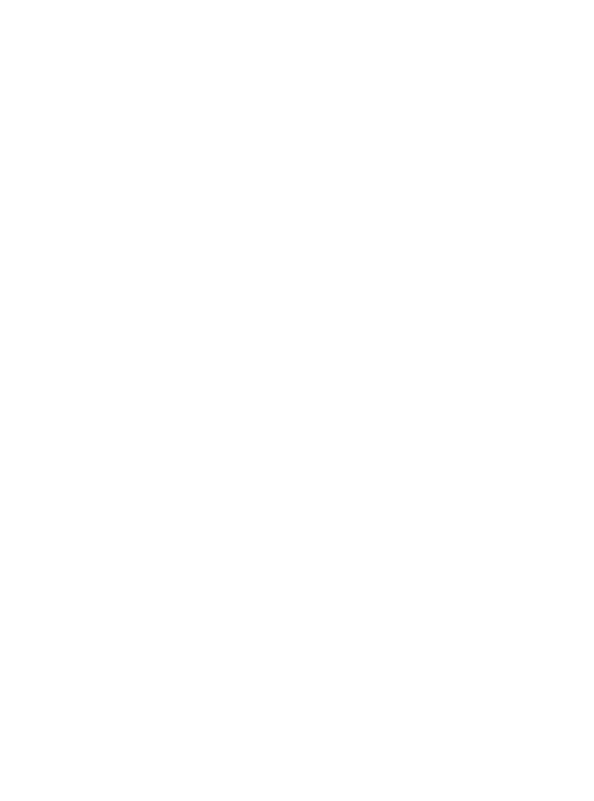 Próximos Passos
Revisão dos Instrumentos de Análise Qualitativa;
 Organização do fluxos de aplicação dos instrumentos de análise qualitativa em cada Câmpus;
Atualização do PEIPEE com as ações que serão desenvolvidas.
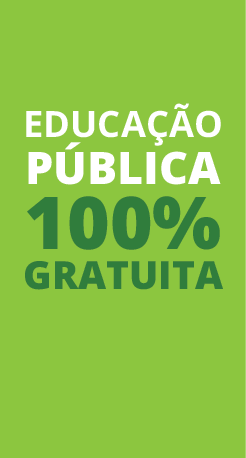 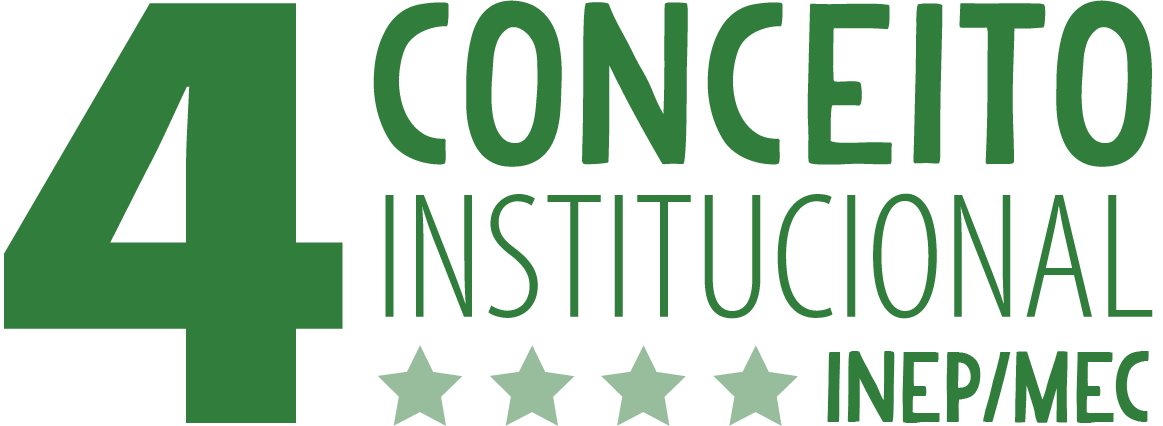 Instituto Federal Sul-rio-grandense
‹#›